MISSISSIPPIAN INDIANS: STATION TASK DOCUMENTS
Station 1: Culture
Slides 1 & 2

Station 2: Food
Slides 3 & 4
Station 3: Weapons/Tools
Slide 6

Station 4: Shelter
Slides 7 & 8
CULTURE
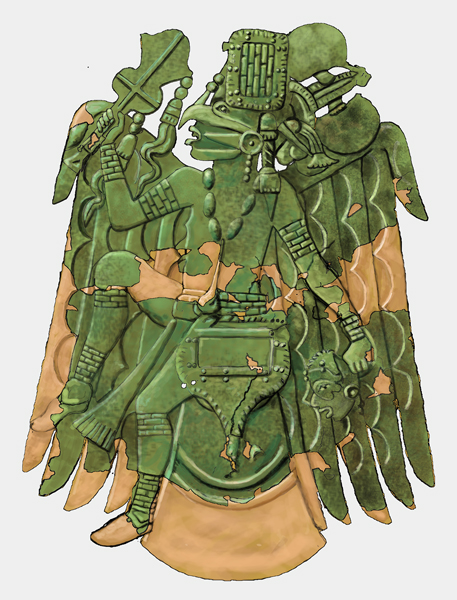 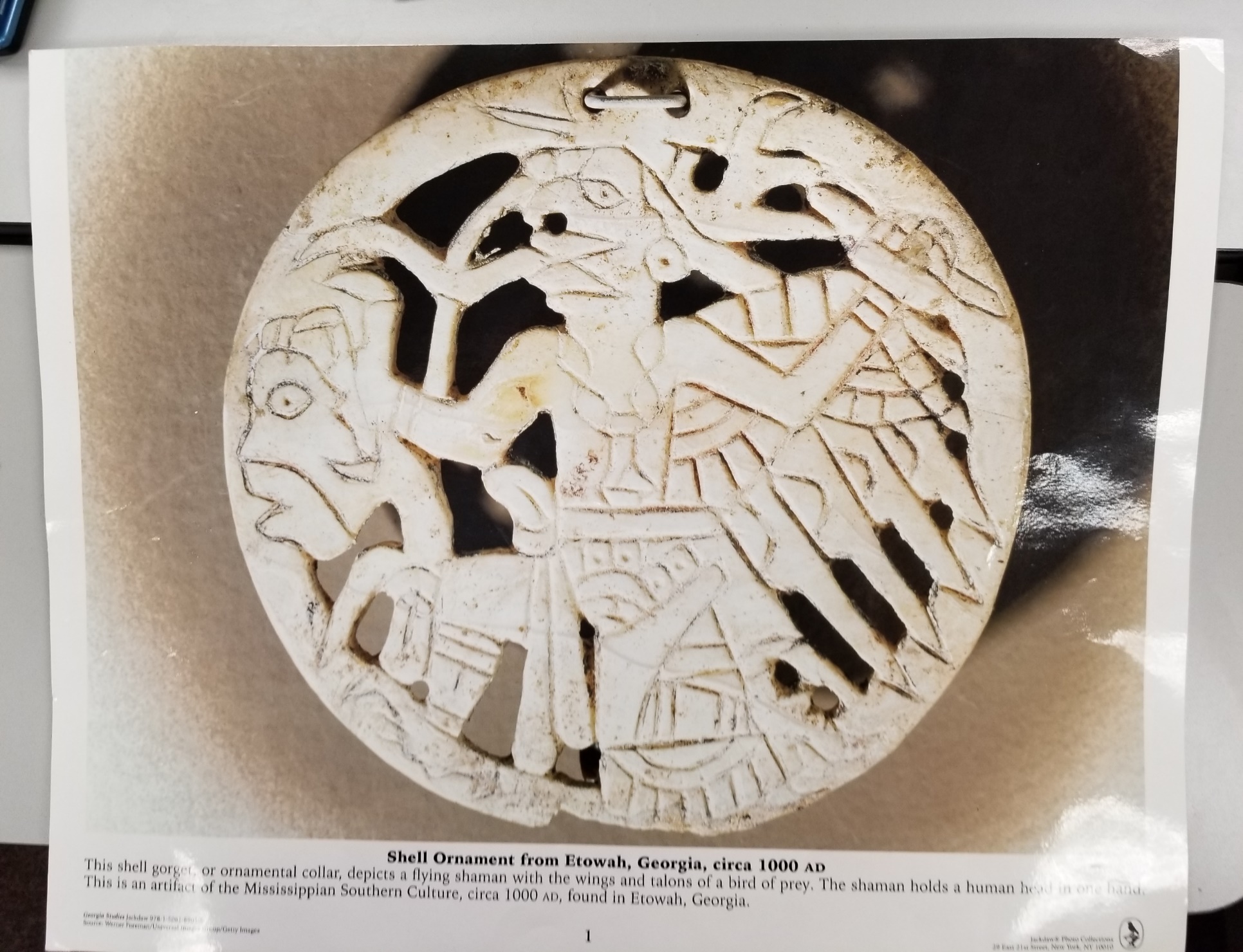 Shell Ornament from Etowah, GA.  Circa 1000 A.D.
This ornamental collar depicts a flying shaman with the wings and talons of a bird of prey.  The shaman holds a human head in his hand.  This was found by archaeologists at the Etowah Indian Mounds.
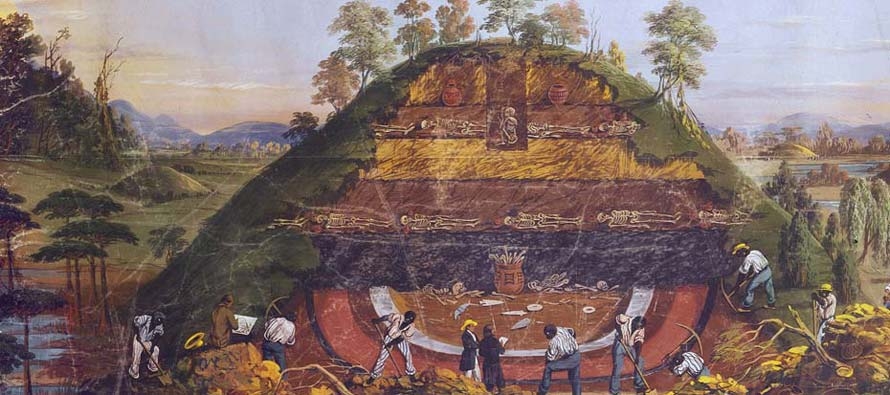 Archaeological excavation of a 
Mississippian Burial Mound
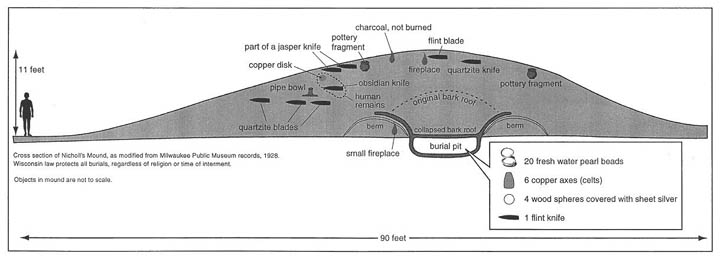 FOOD
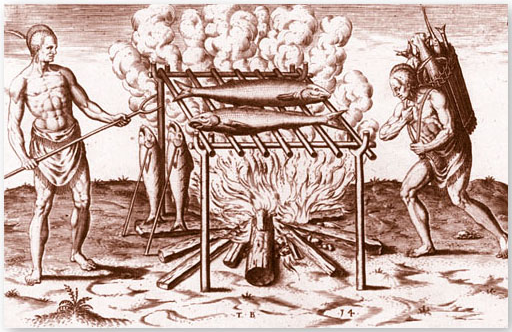 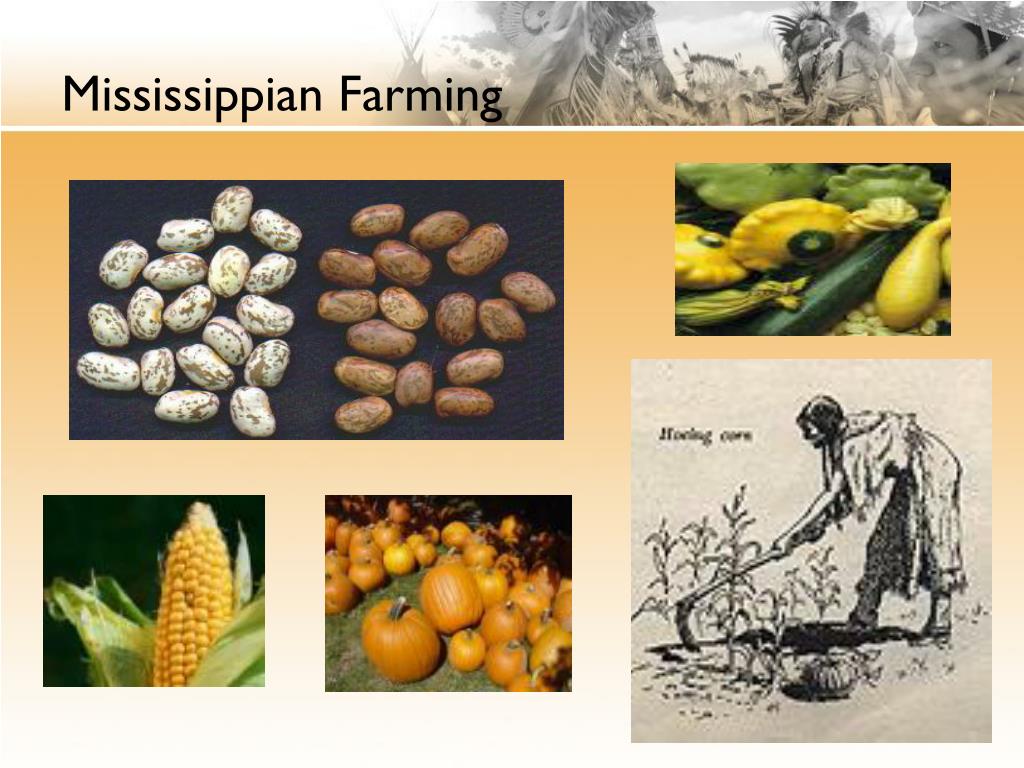 [Speaker Notes: Station 2 – Mississippian Indians cooking fish (Wikimedia Commons)]
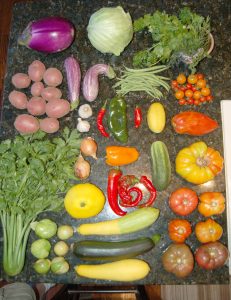 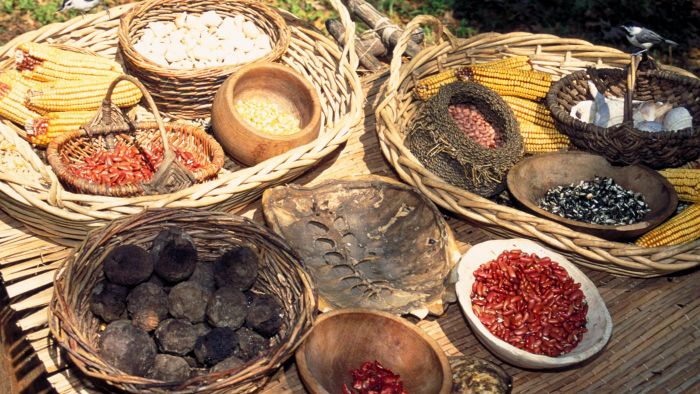 [Speaker Notes: Station 2 – Mississippian Indians Diet (Northwest Florida Travel)]
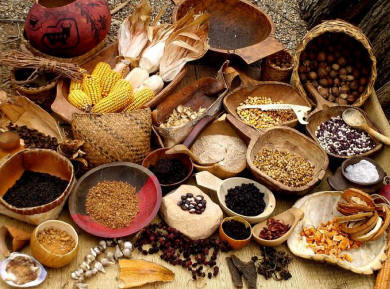 WEAPONS & TOOLS
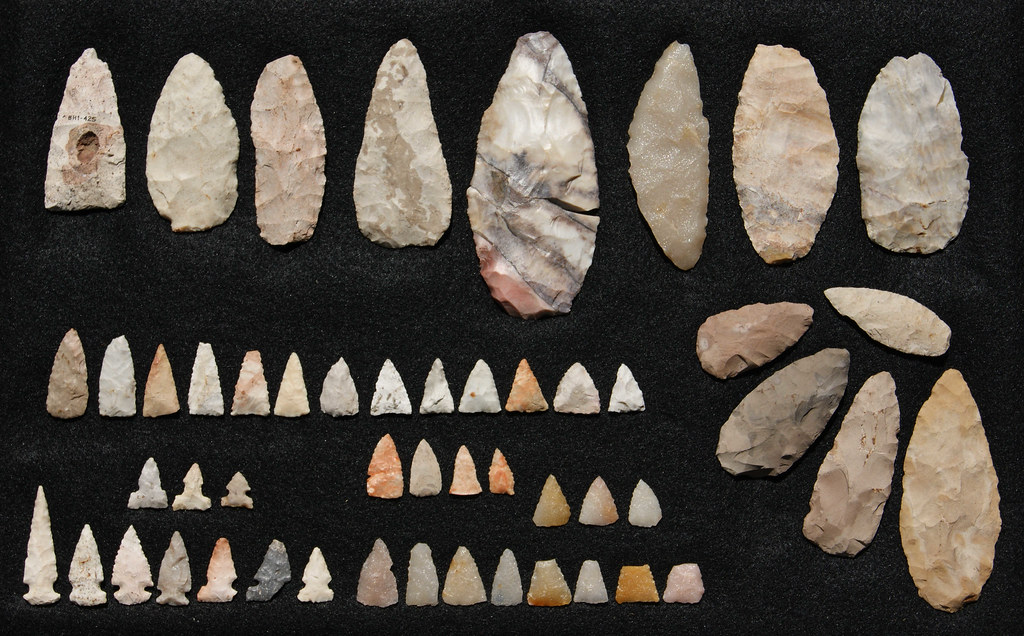 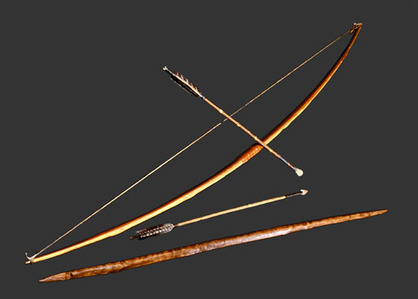 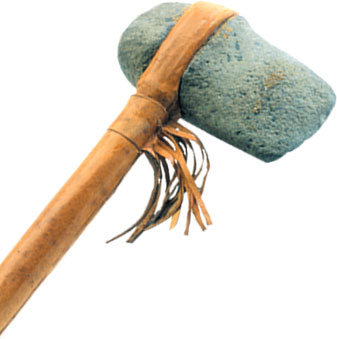 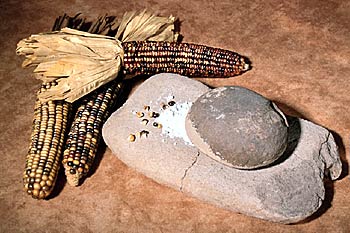 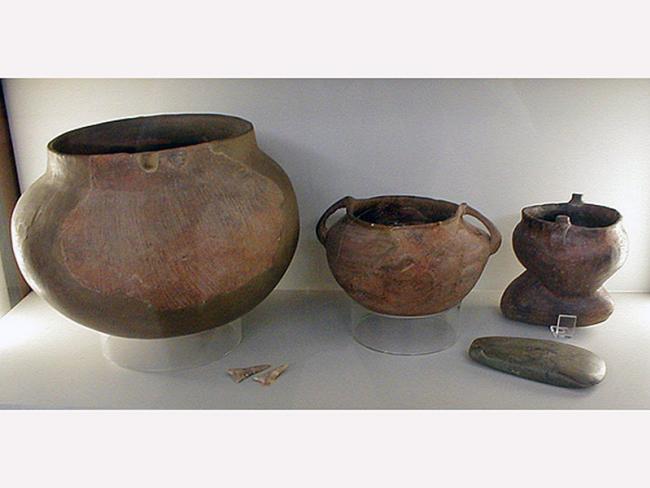 SHELTER
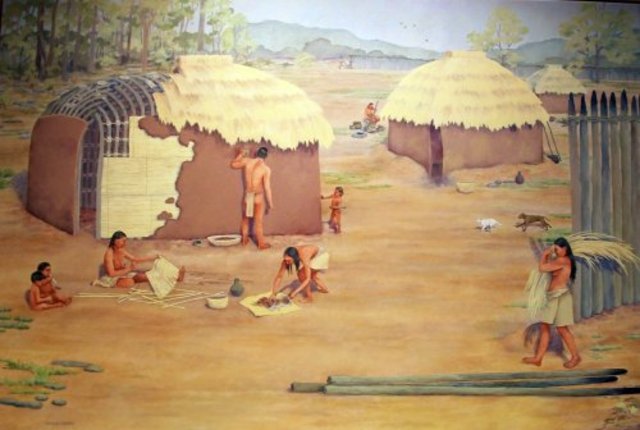 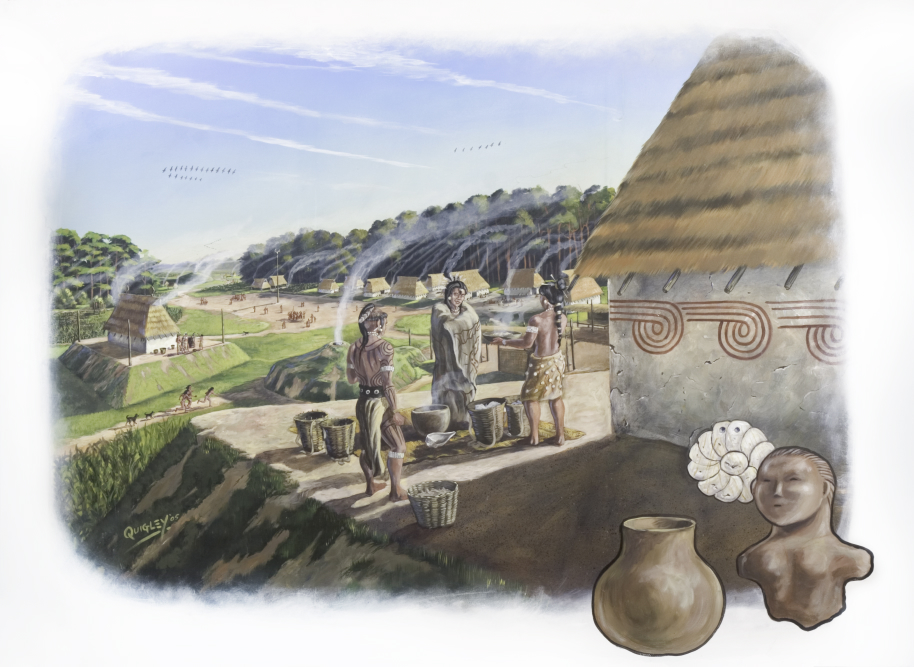 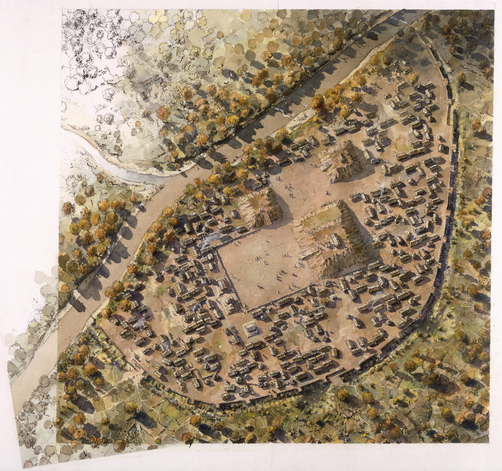 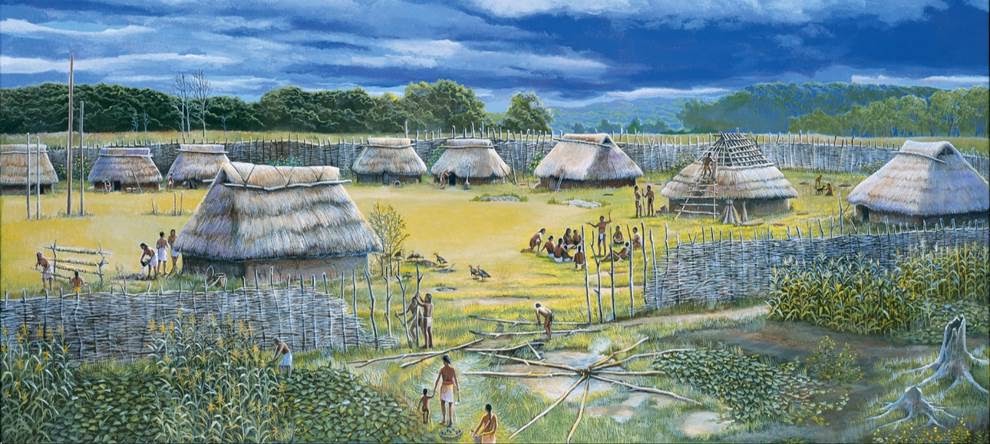